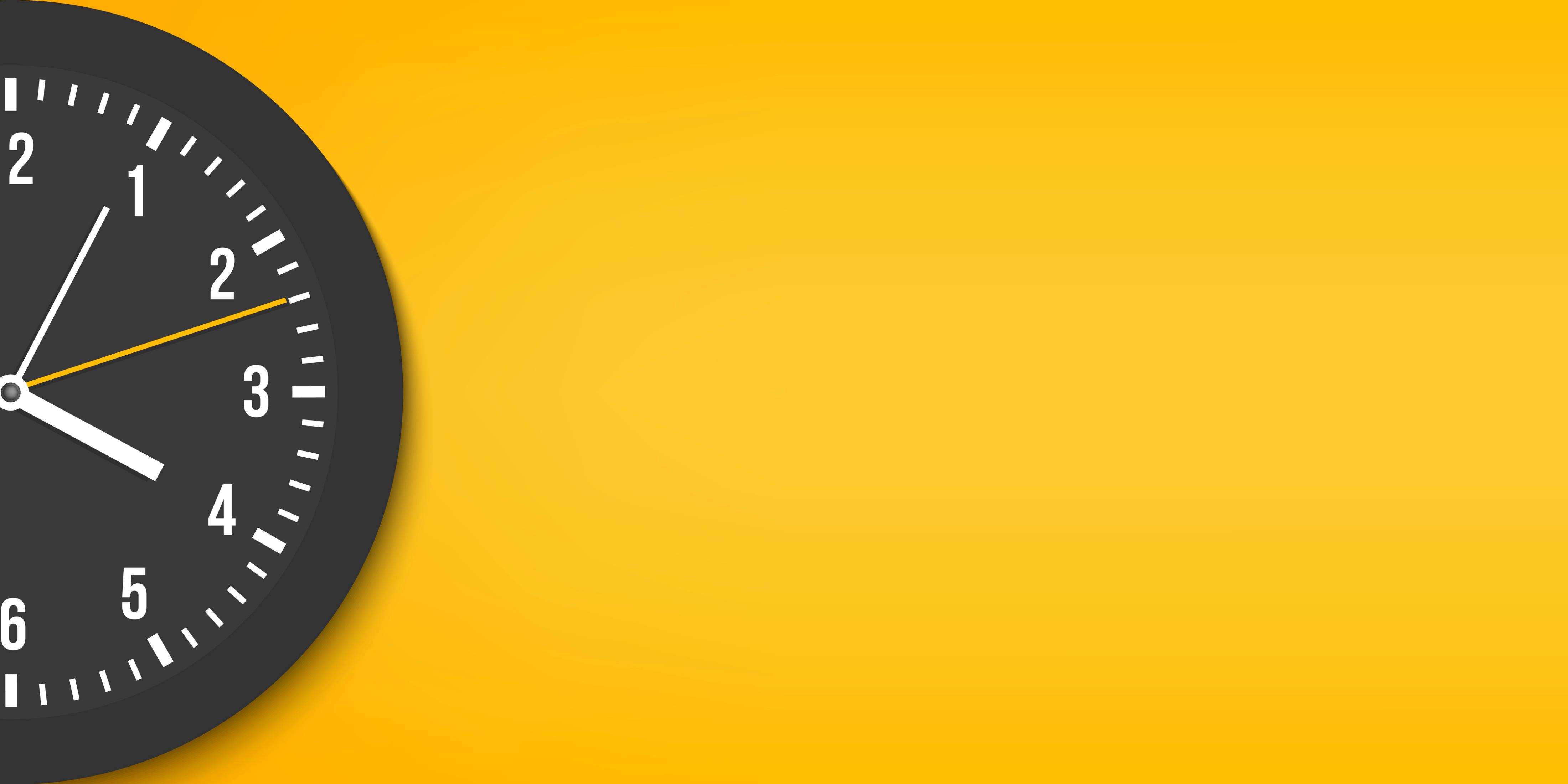 時間管理
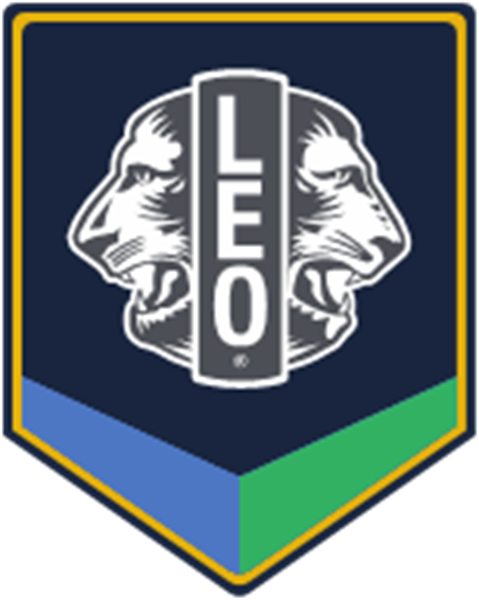 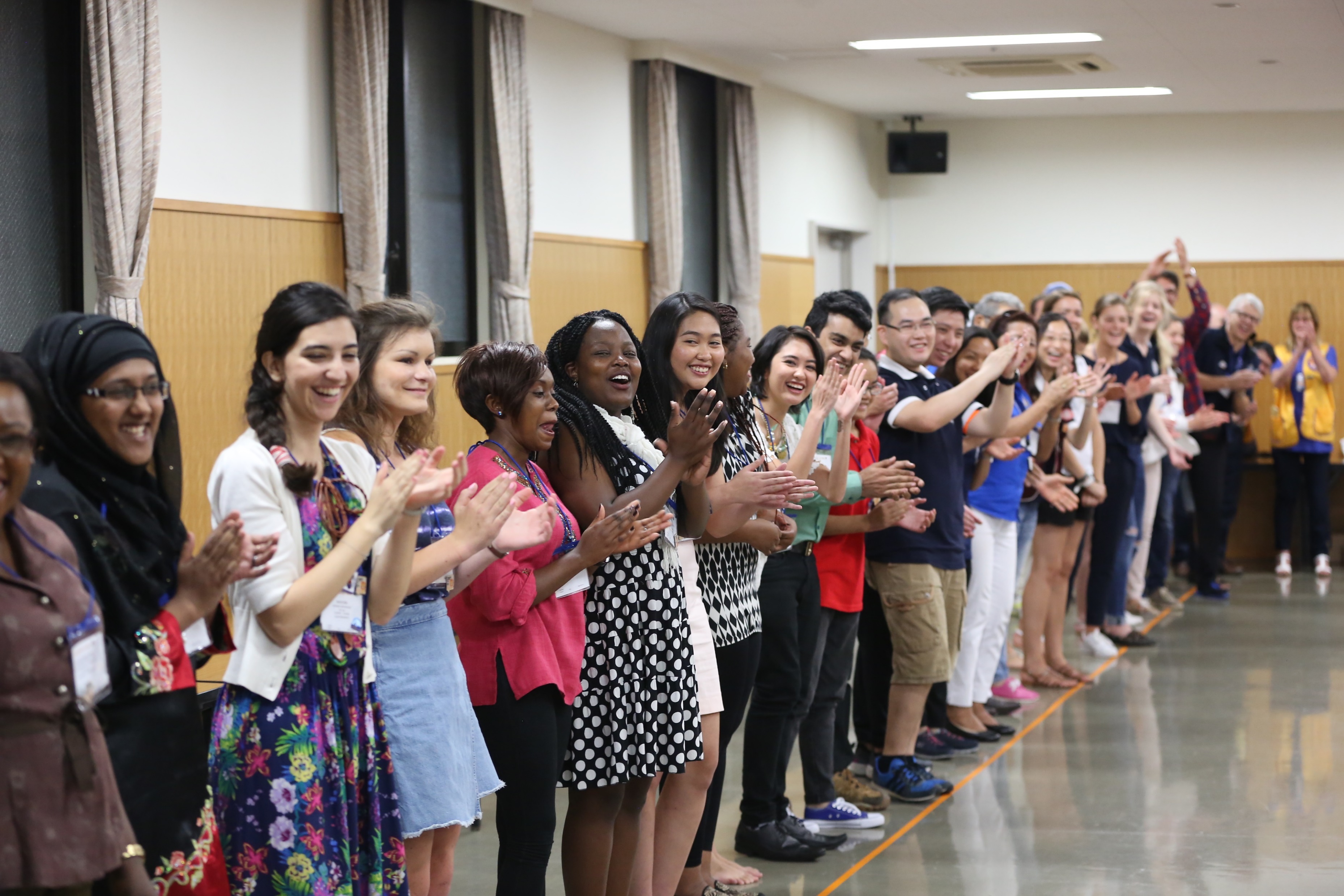 時間管理の重要性
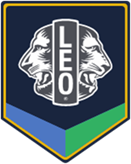 セッションの目標
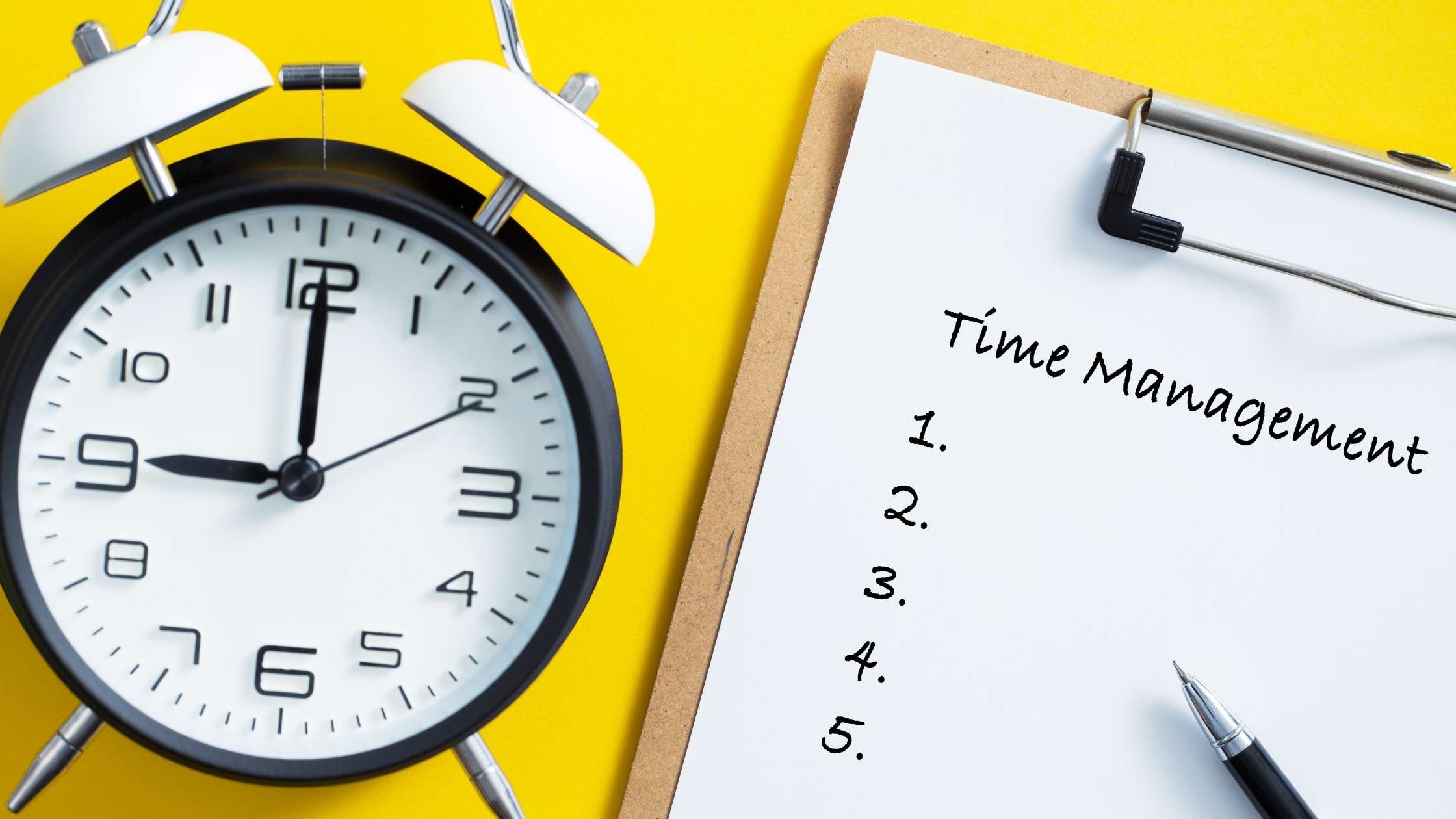 障害
不明確な目標/優先順位
雑な性格
計画性のなさ
邪魔/中断
「ノー」と言えないこと
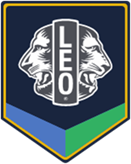 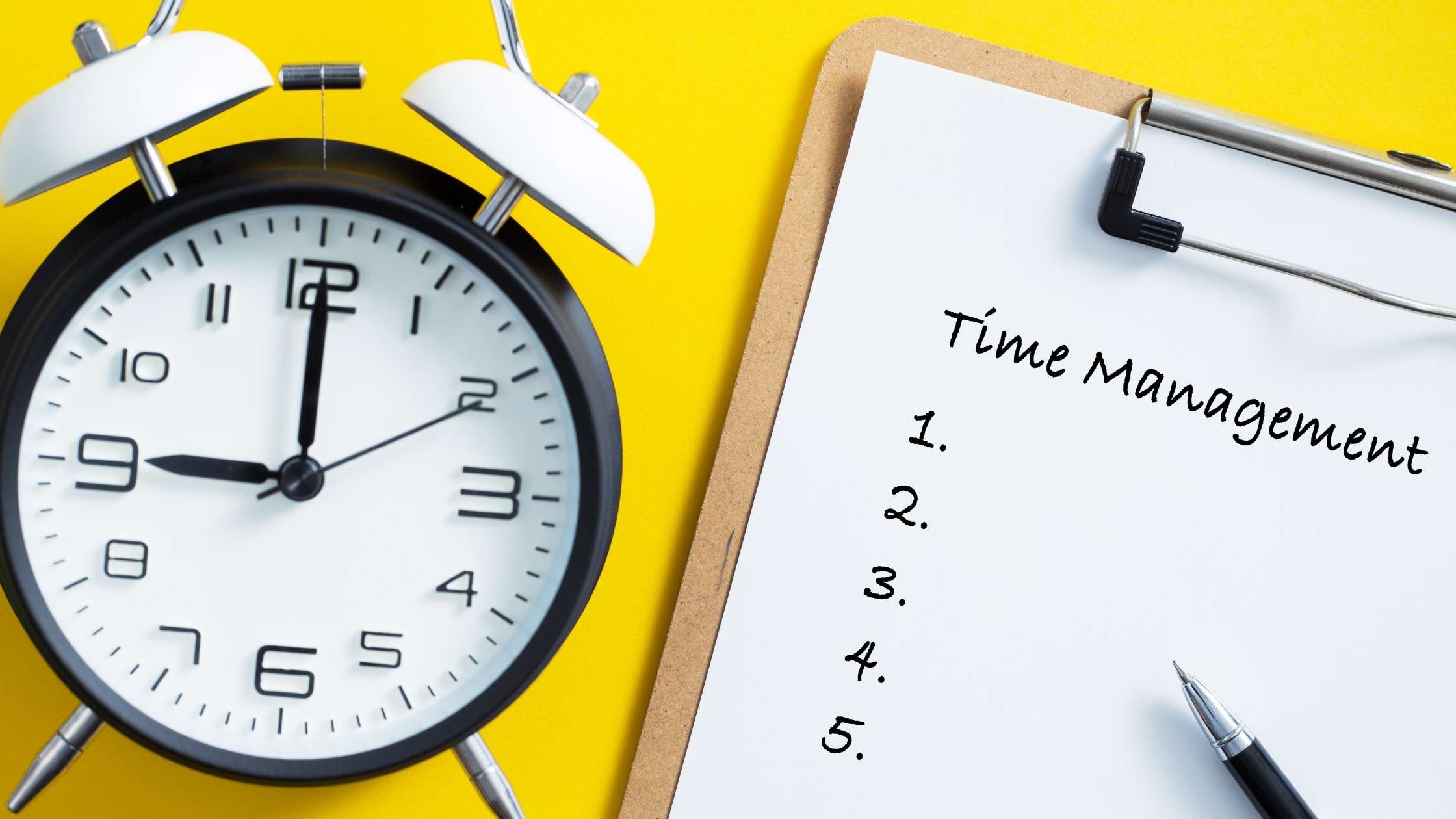 障害
先送りや決断力のなさ
個人的な約束
職業上の義務
一度に多くの責任を負いすぎること
ストレスや疲労
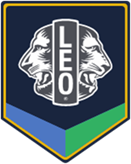 戦略
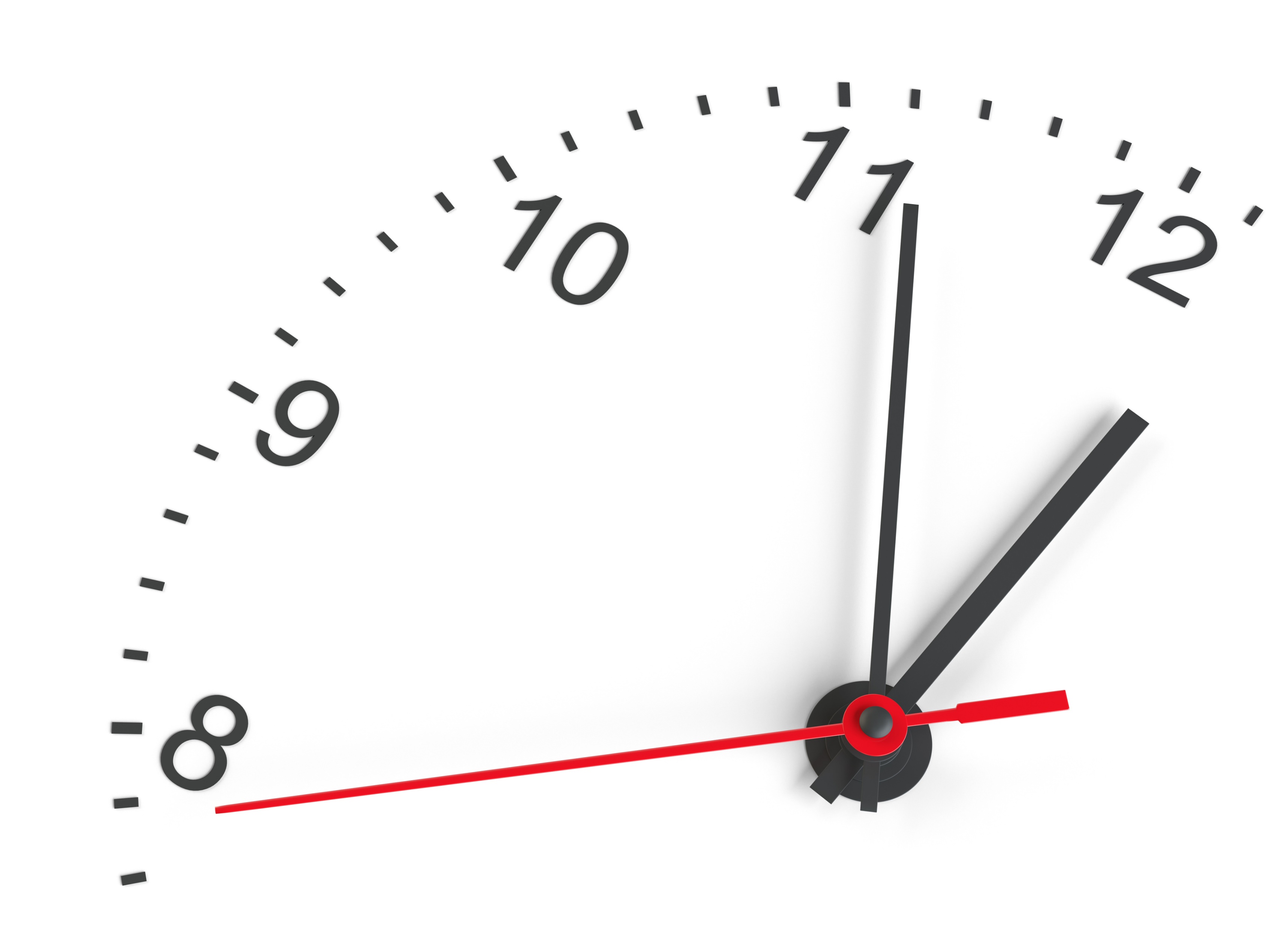 目標を設定する
優先順位を決定する
常に計画的であるための方法を見つける
「ノー」と言うべき場合を認識する
待ち時間を活用する
一度に1つのことに集中する
成功を祝う
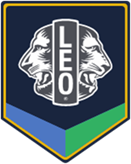 四角に入れた時間の例日常の活動（日課）
四角に入れた時間の例職場/学校での業務/授業以外の時間
四角に入れた時間の例日課と業務/授業以外の時間
何も書かれていない四角は生産的な時間。
セッションの目標